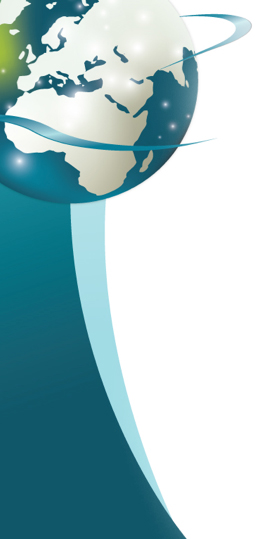 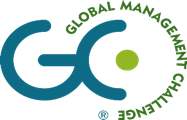 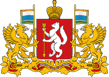 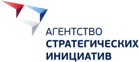 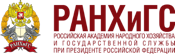 Чемпионат по стратегии и управлению бизнесом
GLOBAL MANAGEMENT CHALLENGE
НАЦИОНАЛЬНЫЙ И МИРОВОЙ ФИНАЛЫ 
СЕЗОН 2018-2019
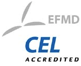 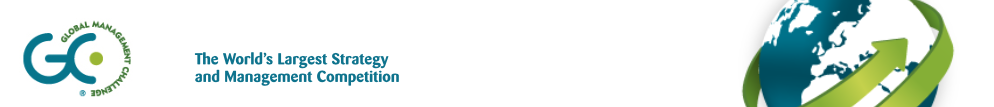 ЧТО ТАКОЕ GLOBAL MANAGEMENT CHALLENGE?
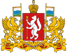 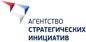 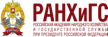 Что такое Global Management Challenge?
- Крупнейшая в мире интерактивная онлайн образовательная программа в формате соревнования по управлению бизнесом и стратегии.
- В основе - комплексный компьютерный бизнес-симулятор(учебная модель деятельности коммерческой компании среднего бизнеса производственной сферы, выходящей на мировой рынок).
- Программа аккредитована EFMD (Европейским фонд развития менеджмента) как высокотехнологичный инструмент для обучения и оценки управленческих и бизнес-компетенций.
- В России с 2006 года. Организаторы – РАНХиГС при поддержке АСИ.
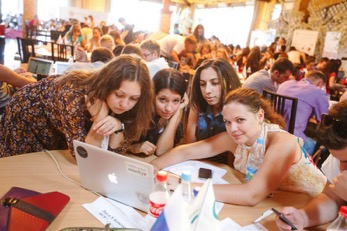 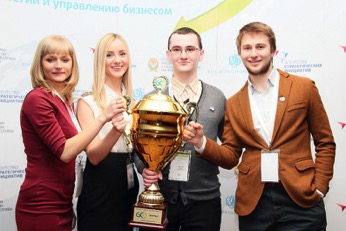 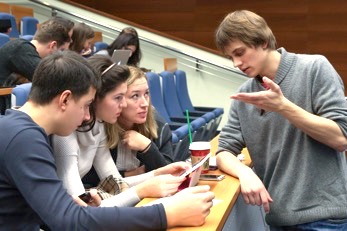 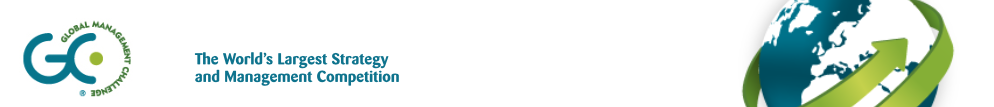 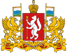 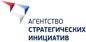 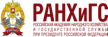 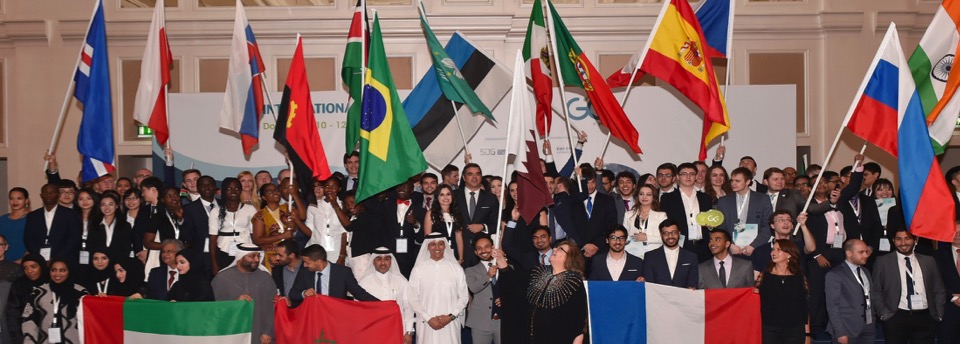 Крупнейшее соревнование по стратегии и управлению бизнесом
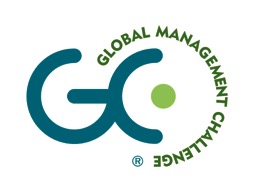 Основан в Португалии в 1980 г.
Более 30 участвующих стран
Более 600 000 участников по всему миру
Более 18 языков в симуляторе
Мировой финал для лучших команд
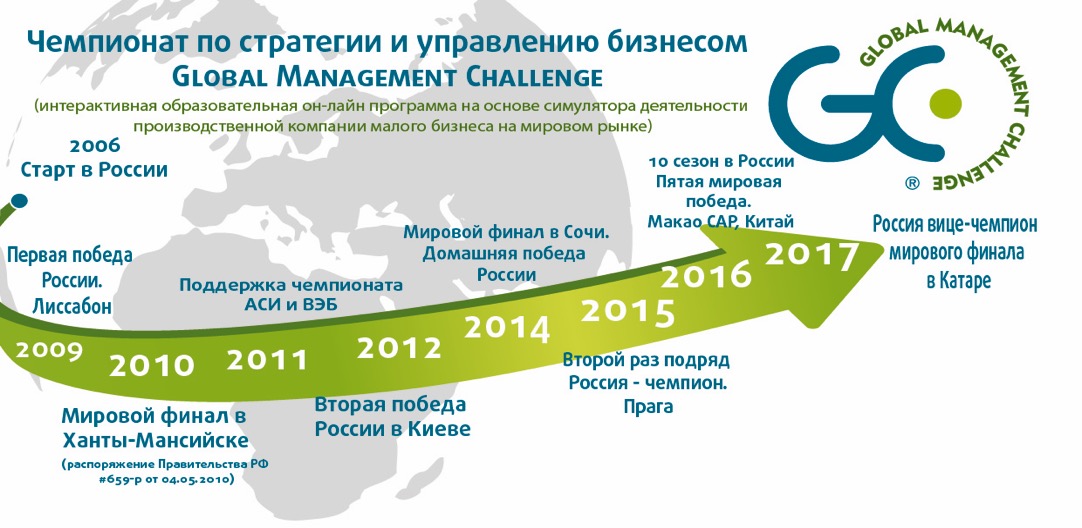 В мире проводится с 1980 года
При поддержке
Организатор
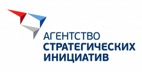 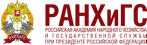 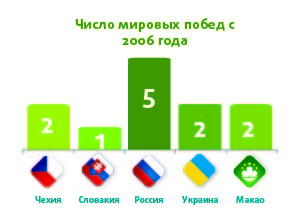 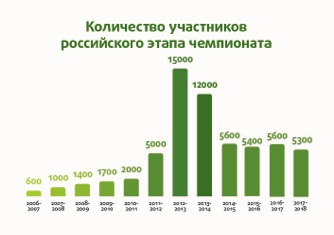 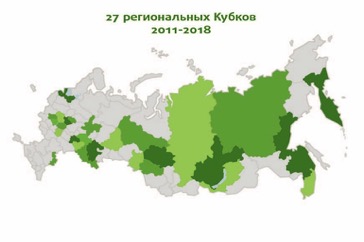 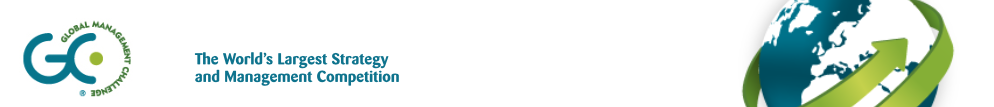 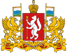 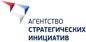 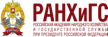 НАЦИОНАЛЬНЫЙ и МИРОВОЙ ФИНАЛЫ 
GLOBAL MANAGEMENT CHALLENGE в ЕКАТЕРИНБУРГЕ В 2019 г.
В июле 2017 г. в рамках международной выставки «Иннопром» было подписано соглашение о сотрудничестве между РАНХиГС, Правительством Свердловской области и международным организационным комитетом чемпионата по управлению бизнесом Global Management Challenge
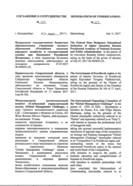 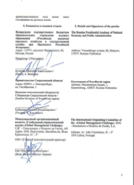 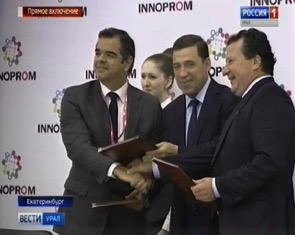 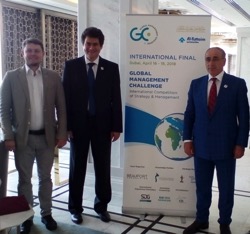 В марте 2018 г. международным организационным комитетом «Глобальный управленческий вызов» (Global Management Challenge) было принято решение о проведении мирового финала GMC в 2019 г. в г. Екатеринбурге, которое было объявлено на форуме «Россия – страна возможностей», а в апреле 2018 г. на мировом финале чемпионата в г. Дубае Правительству Свердловской области была официально передана эстафета проведения финала.
На форуме «Иннопром-2018» состоялась презентация мирового финала, организовать который предлагается с национальным финалом чемпионата в июле 2019 г. в преддверии 10 юбилейного форума «Иннопром» и Глобального Саммита Производства и Индустриализации GSIM-2019.
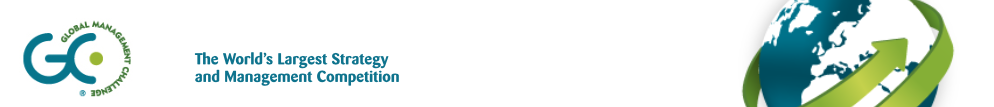 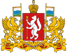 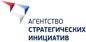 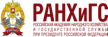 Как работает
Global Management Challenge?
Что такое 
Global Management Challenge?
Соревнование, основанное на бизнес-симуляции
Интерактивная конкурентная среда
Виртуальная бизнес-среда
Онлайн и очные форматы
Обновления в связи с тенденциями:
Технологические и функциональные
Различные сценарии для принятия решений
Роль управляющего совета компании
Управление компанией в виртуальной среде
Анализ истории компании 
Определение стратегии на ближайшее будущее 
Принятие управленческих решений
Анализ полученных результатов, конкурентов и экономической среды
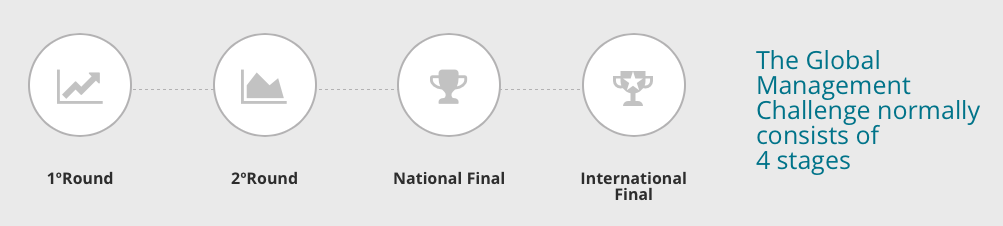 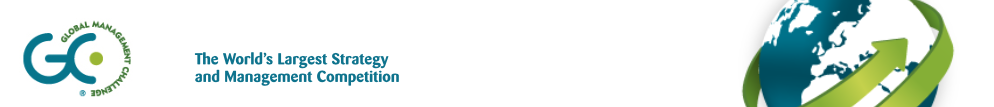 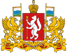 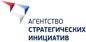 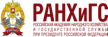 География чемпионата
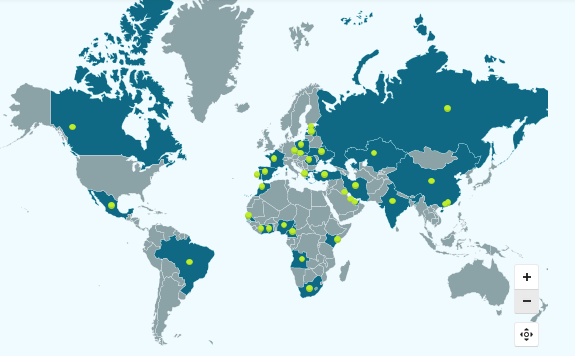 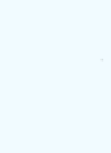 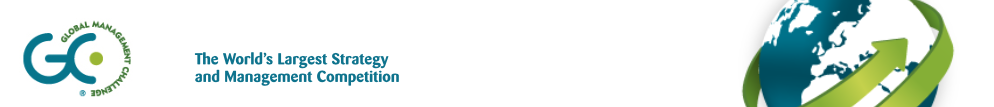 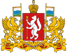 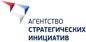 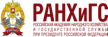 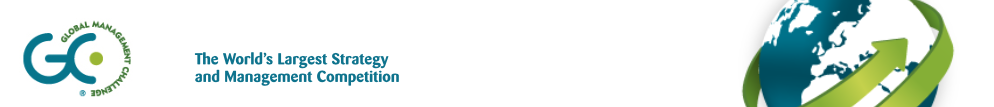 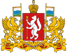 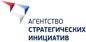 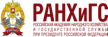 Июль 2019, г.Екатеринбург
Июль 2019, г.Екатеринбург
Октябрь 2018 – май2019
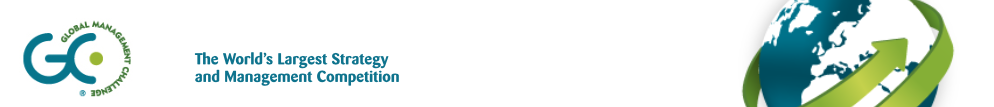 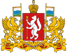 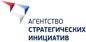 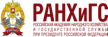 Образовательные эффекты и развиваемые компетенции
Личные компетенции
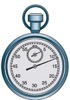 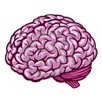 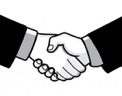 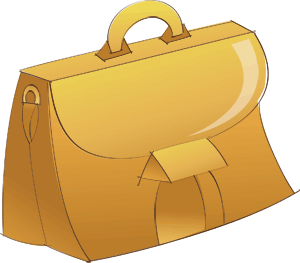 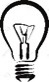 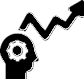 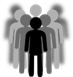 Системное 
мышление
Навыки
командной
работы
Принятие
стратегических
решений
Комплексное
понимание
бизнеса
Самоорганизация
и тайм-менеджмент
Развитие
Партнерских
связей
Аналитические
навыки
Бизнес компетенции
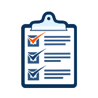 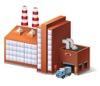 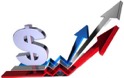 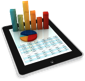 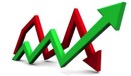 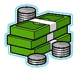 Анализ финансовой
и управленческой
отчетности
Конкурентное
ценообразование
Управление 
производством и
поставками сырья
Финансовый
менеджмент
Стратегический
менеджмент
Маркетинг: сбыт
и продвижение
продукции
[Speaker Notes: Иконки?]
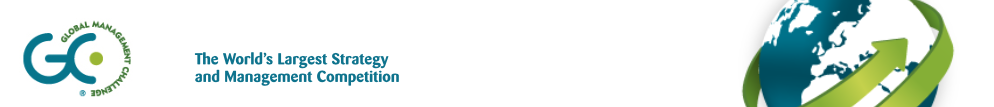 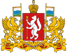 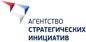 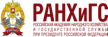 Поддержка мировых лидеров
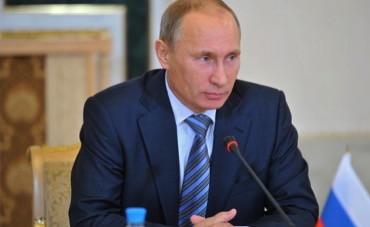 Результаты реализации чемпионата и его тиражирования в регионах Российской Федерации как лучшей практики в 2011-2013 г. были одобрены на наблюдательном совете Агентства стратегических инициатив под председательством Президента РФ
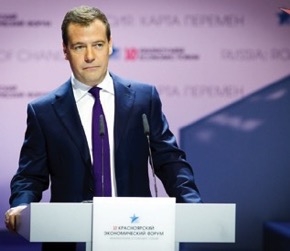 В 2013 году на пленарном заседании Красноярского экономического форума Председатель Правительства РФ Дмитрий Медведев отметил важность чемпионата для подготовки кадров для экономики России.
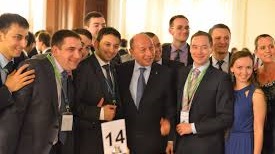 В 2013 году на церемонии награждения победителей, которая проходила в здании Парламента Румынии, Президент страны Траян Безэску выступил с речью перед участниками.
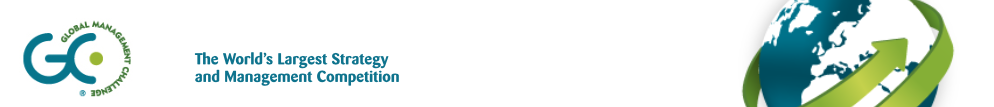 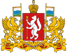 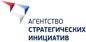 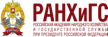 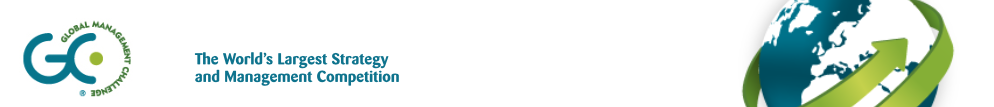 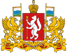 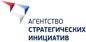 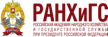 Национальный финал 2019
Что такое Национальный финал Global Management Challenge?
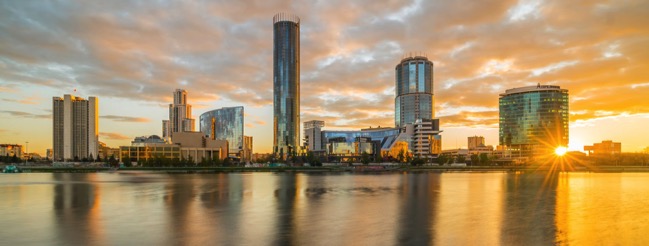 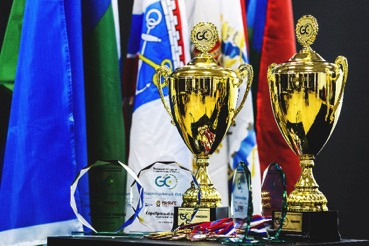 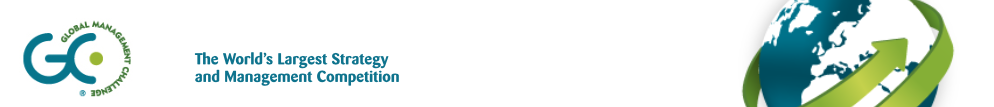 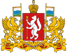 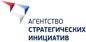 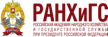 Международный (мировой) финал 2019
Что такое мировой финал Global Management Challenge?
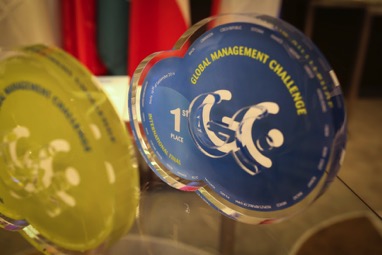 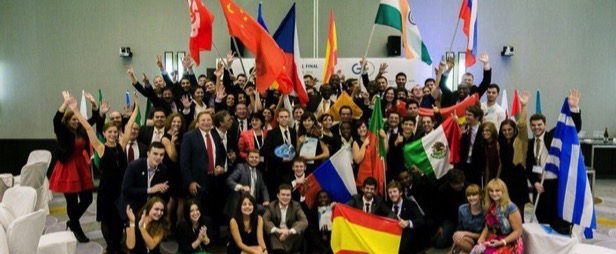 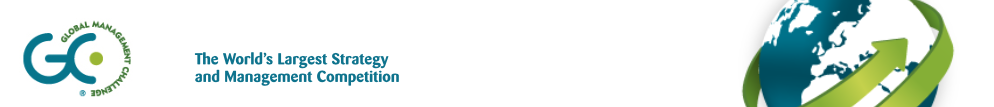 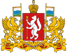 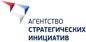 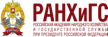 УЧАСТИЕ В ПЛАТФОРМЕ «РОССИЯ – СТРАНА ВОЗМОЖНОСТЕЙ»
Победители Кубка Управляй! – студенты КФУ (Казань), ВШЭ (Москва), ЮУРГУ (Челябинск), Карельского (Петрозаводск) и Дзержинского филиалов РАНХиГС
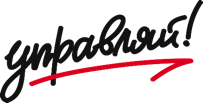 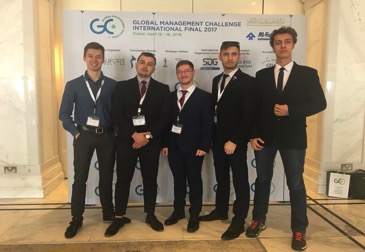 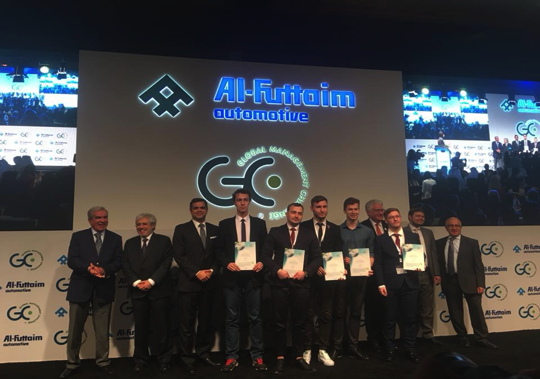 Успехи сборной команды «Управляй!» в мировом финале чемпионата по стратегии и управлению бизнесом Global Management Challenge в Дубаи, ОАЭ
Сборная Управляй! – самая молодая команда за 12 лет участия России в мировых финалах чемпионата Global Management Challenge
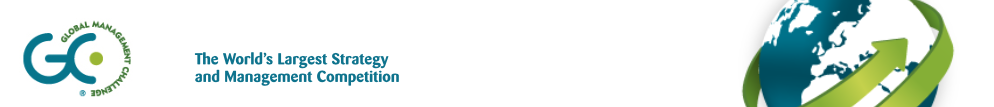 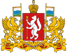 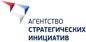 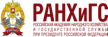 Мировые чемпионы Global Management Challenge
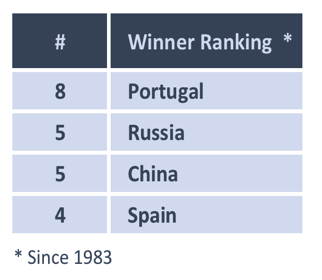 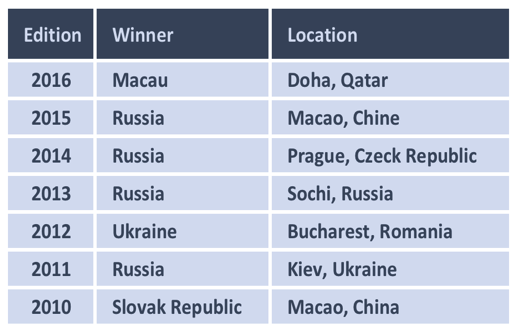 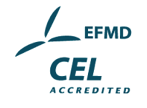 In 2009, GMC obtained an important recognition that confirms the quality of its simulator as a program of development and advanced professional training - the Certification Technology Enhanced Learning (CEL), awarded by EFMD (European Foundation for Management Development).